Dual Credit
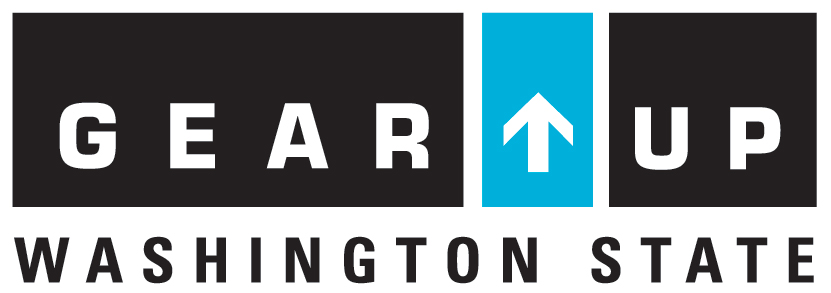 Our GEAR UP Team includes:
Introductions
Dual credit programs offer students who have not yet graduated high school the opportunity to:
Engage in rigorous, college-level coursework.
Earn both high school and college credit, simultaneously.
Attend dual credit courses  at high schools, on college campuses, or online.
Students who participate in dual credit programs are more likely to graduate high school, continue to college, and complete a degree.
Dual credit: Definition & benefits
By 2018, 2/3 of all jobs will require at least some post-high school education or training. 
Increasing access to dual credit for ALL students is an economic and moral imperative for the future of Washington State’s economy.
Students who earn college credit are more likely to graduate high school, enroll in college, and complete college degrees.
Why? Big picture rationale
[Speaker Notes: (Georgetown University Center on Education and the Workforce: see Resources slides)]
Graduation credit requirements
PPR—are related courses that lead to a specific post high school career or educational outcome chose by the student based on their interests and High School and Beyond Plan.
[Speaker Notes: Putting the graduation credits in context with dual credit options helps students plan for their future – to graduate on time with a meaningful career and/or college plan with in their High School and Beyond Plan.]
Personalized Pathway – Based on HSBP for specific coursework 
Career goal.
Four-year course plan for graduation.
Plan for after graduation.
High School & Beyond Plan (HSBP): A non-credit graduation requirement. Students answer three questions: 
Who am I?
What can I become? 
How do I become that? 
Students think about how to get the most out of high school and to plan for their future. 
 
http://www.sbe.wa.gov/graduation.php
24-Credit diploma
[Speaker Notes: The High School & Beyond Plan is a non-credit graduation requirement for all students. 

The High School and Beyond Plan revolves around three questions: 
Who am I?
What can I become? 
How do I become that? 

Culmination of a multi-year process to help students think about how to get the most out of high school and about their postsecondary plans. 

Students create their own individual "personalized pathway" through high school and revise their plan annually to accommodate changing interests or goals. Being purposeful about selection of courses to align with interest is what is important for each student’s individual personalized pathway. 

Students identify a career goal, a four-year course plan to meet all graduation requirements, including state assessments , and make an articulated plan for after graduation.  Their plan might include 4-year college, 2 year college or technical college, apprenticeship, military, or a certificate program.]
Dual credit options
Running Start
Allows 11th and 12th grade students to take college courses at Washington’s community and technical colleges and at Central Washington University, Eastern Washington University, Washington State University, and Northwest Indian College. Running Start courses are regular college courses offered on the college campus. Students pay no tuition; however, they do pay for textbooks, fees, and transportation.

College in the High School
Provide college-level academic courses to 10th, 11th, and 12th grade students. Courses are taught at the high school, by high school teachers, with college curriculum, college textbooks, and oversight by college faculty and staff. Students pay tuition. Some state subsidies are available for rural and small schools and for low-income students.
Options
Advanced Placement (AP) Allows students to take rigorous college-level courses while still in high school. Students may earn college credit and/or advanced placement into upper-level college courses by taking AP exams. Many colleges and universities recognize AP courses when making admissions decisions.

CTE Dual Credit ( formerly called Tech Prep)
Helps students transition from high school into postsecondary professional technical programs. Tech Prep is a cooperative effort between K-12 schools, community and technical colleges, and the business community to develop applied, integrated academic and technical programs. Courses are taught by high school teachers, at the high school. Students do not pay tuition.
Options
Each college or university has policies on acceptance of transfer credit. Confirm specific policies with the receiving institution.
College courses on the high school transcript are usually accepted in transfer at public 4-yr and 2-yr colleges and most private colleges in Washington for RS and CHS. 
Exam scores (AP/IB/CI) are accepted at 4-yr and 2-yr colleges. Use the Dual Credit Search Tool to access specific 4-yr college policies. (Example: Usually a 3 or better on AP course will equal credit.)
HS Tech Prep courses which have an articulated agreement between school districts and community colleges.
Dual credit in transfer
This site also features tables, available through the links below, showing how AP test scores translate into possible college credits. 
http://readysetgrad.org/rsg_cred_wiz/form
Dual Credit Look Up Tool
Questions?
Contact information:
[insert counselor/advisor/mentor name]
Phone: (xxx) xxx-xxxx
E-mail: xxxx@xxxx.xxx
Thanks for coming
Topic
Date
Next Family Night